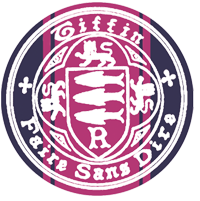 Further Stats 1 Chapter 8 :: Quality of Tests
jfrost@tiffin.kingston.sch.uk
www.drfrostmaths.com@DrFrostMaths
Last modified: 26th July 2018
www.drfrostmaths.com
Everything is completely free.
Why not register?
Register now to interactively practise questions on this topic, including past paper questions and extension questions (including MAT + UKMT).
Teachers: you can create student accounts (or students can register themselves), to set work, monitor progress and even create worksheets.
With questions by:
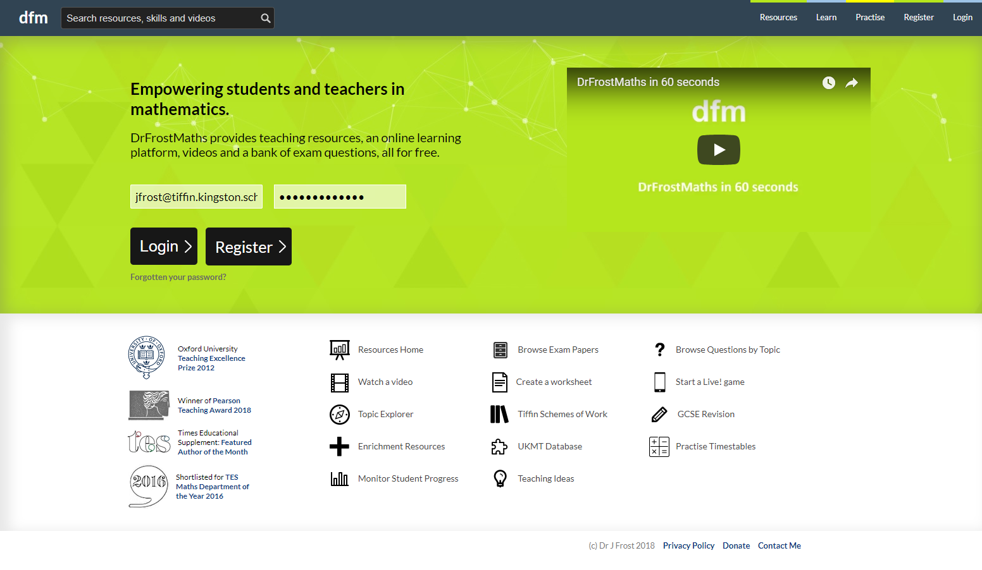 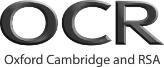 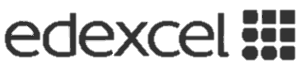 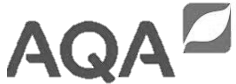 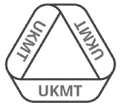 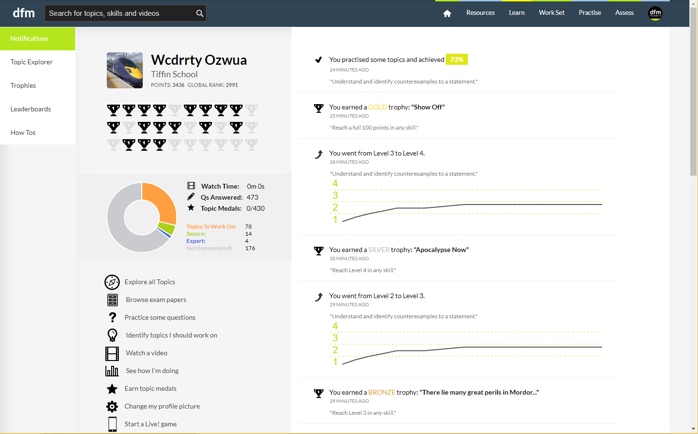 Dashboard with points, trophies, notifications and student progress.
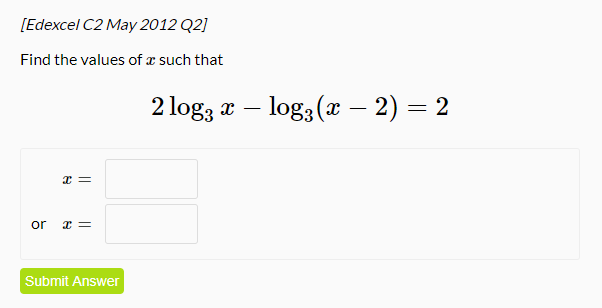 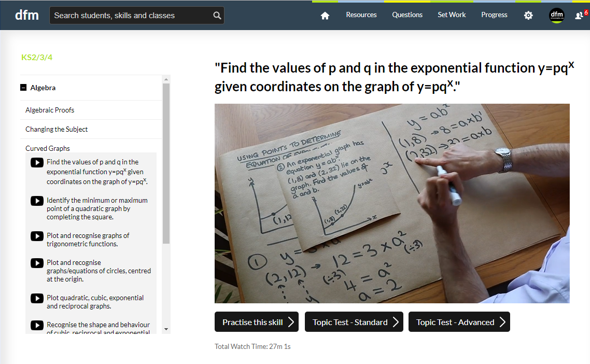 Questions organised by topic, difficulty and past paper.
Teaching videos with topic tests to check understanding.
What are Type I and Type II errors?
OMGWIN!
You suck
You suck
This is sometimes informally known as a false positive.
Sometimes known as a false negative.
Summary Table
e.g. As a doctor, concluding someone doesn’t have a disease, when they actually have it (the worst-case scenario!)
e.g. As a doctor, concluding someone doesn’t have a disease when they indeed don’t.
e.g. Making an incorrect diagnosis of a disease when the patient doesn’t have it.
e.g. Correctly diagnosing someone to have the disease.
Example
[Textbook] Accidents occurred on a stretch of motorway at an average rate of 6 per month. Many of the accidents that occurred involved vehicles skidding into the back of other vehicles. By way of a trial, a new type of road surface that is said to reduce the risk of vehicles skidding is laid on this stretch of road, and during the first month of operation 4 accidents occurred.
Test this result to see if it gives evidence that there has been an improvement at the 5% level of significance.
Calculate P(Type I error) for this test.
If the true average rate of accidents occurring with the new type of road surface was 3.5, calculate the probability of a Type II error.
a
?
For Type I or II tests you need to calculate the critical region.
b
?
?
c
Two-Tailed Example
[Textbook] A coin is spun 20 times and a head is obtained on 7 occasions.
Test to see whether or not the coin is biased.
Calculate the probability of a Type I error for this test.
Given that the coin is biased and that this causes the tail to appear 3 times for each head that appears, calculate the probability of a Type II error for the test.
a
?
?
b
c
?
Test Your Understanding
[Textbook] Jane knows from experience that 10% of the emails she receives are spam. After her email service upgraded the spam filters, she recorded the number of emails sent up to and including the first spam email. She wants to test, at the 5% significance level, whether this upgrade improved the spam filter.
Find the critical region for her test.
Calculate the probability of a Type I error for this test.
Given that after the upgrade the probability of an email she receives being spam is now 1 in a 100, calculate the probability of a Type II error for the test.
a
?
b
?
?
c
Exercise 8A
Pearson Further Statistics 1
Pages 152-153
Type I and II Errors for Normal Distribution
The same theory as before applies. The only thing to note is that as a normal distribution is a continuous distribution, the actual significance level is the same as the significance threshold, because we can find a critical value that gives us the exact threshold wanted, rather than choosing a discrete value that gets the probability closest to the threshold.
a
?
0.05 (same as significance level)
b
?
c
?
Recall that for a Type II error we find the error of being outside the original critical region, but change the parameters.
Use calculator.
Further Example
?
b
a
?
?
c
Exercise 8B
Pearson Further Statistics 1
Pages 156-157
Calculate the Size and Power of a Test
! The probability of a Type I error is known as the size of a test.
Memory Tip: Both of these terms relate to when we conclude the alternative hypothesis.
Example
?
a
b
?
?
c
Test Your Understanding
?
a
?
b
Geometric Example
?
a
?
b
Exercise 8C
Pearson Further Statistics 1
Pages 160-162
Power Function
Power
1.0

0.8

0.6

0.4

0.2
3     4     5     6     7     8     9
Example
a
?
?
b
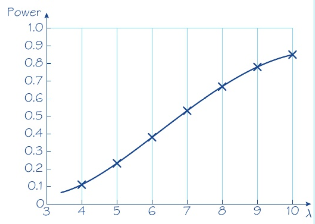 In an exam question they might give you a partially completed table.
Comparing Tests
We can construct different tests for example by varying the critical region and/or the sample size.
When comparing two tests (of comparable size), you should recommend the test with the higher power within the likely range of the parameter, as being more confident in the claim we’re making (e.g. new drugs reduces death rate) is clearly desirable.
a
?
b
?
?
c
Note: Textbook gets wrong value, 0.1495 here is correct.
d
?
e
?
?
f
Final Geometric Example
a
?
b
?
Exercise 8D
Pearson Further Statistics 1
Pages 165-167